学習プログラム研修　事前学習①
令和元年度生涯学習振興・社会教育関係職員等研修「学習プログラム研修」
事前学習①
学習プログラム開発の基礎Ⅰ
ねらい：学習プログラム開発の基礎知識と
　　　　　　　作成する際のポイントを理解する。
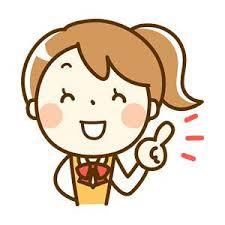 広島県立生涯学習センター
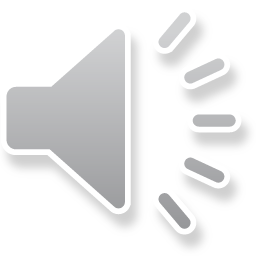 [Speaker Notes: このファイルは，「学習プログラム開発の基礎知識を理解する」ことを目標に，
「学習プログラム」とはどのようなものかについて説明します。]
この研修の目的は
・学習プログラム開発に必要な
　基礎知識（基礎用語）を理解
　する。

・学習プログラムを開発する
　手順と, 作成の際のポイント
　を理解する。
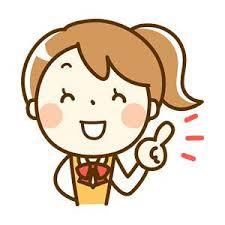 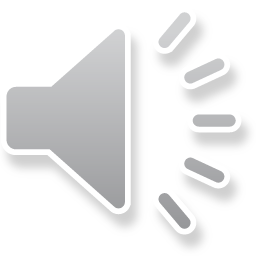 [Speaker Notes: このたびは，広島県立生涯学習センターの学習プログラム研修への参加を
ご希望いただき，ありがとうございます。
皆さんの日々の業務に活かしていただける研修となるよう，
準備してお待ちしておりますので，よろしくお願いいたします。

この音声資①は，２日間の研修をより効率よくすすめていくための
事前学習です。
お忙しいとは思いますが，当日までに視聴いただければ幸いです。

この学習プログラム研修の目的は，２つあります。
１つ目は，皆さんが主催される学習事業を充実させるために
必要な「学習プログラム」の開発に関して，
必要な基礎知識（基礎用語）を理解すること，
２つ目は，学習プログラムを開発する手順と，作成の際のポイントを
理解することです。

それでは事前学習をはじめましょう。]
学習プログラムとは
次の３つの計画を学習プログラムを開発する際に考えます。
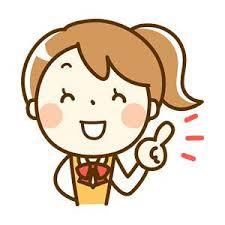 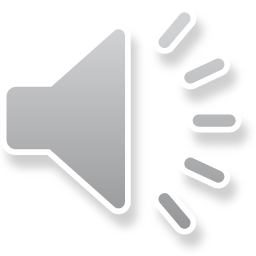 ①年間事業計画 　 ②個別の事業計画  　③各回の事業計画
[Speaker Notes: 本研修名にもなっている「学習プログラム」とは何かについて，説明をします。

学習プログラムとは，一言で言うと学級，講座，行事，集会などの集合学習の
機会において，住民の学習を支援するための事業計画です。
計画全体ですから，単なる講座の概要や日程，当日のスケジュールではなく，
どのようなことをねらいとして，どのような目標をもって，どのような活動を，
どのような順序で行い，どのような学習成果を生み出すかという学習事業一連の
プロセスをまとめたものです。

皆様がお勤めの施設や組織でも，様式などは異なるものの，同様の計画を
作成しておられるとは思います。
現在のご自身が担当されている業務には，どのような計画が作成されているのか，
研修日までに，一度ご覧になってきていただければと思います。

皆様は，これら学習プログラムの計画や実施，評価のどこに携わられていますで
しょうか。]
３つの段階の計画
①年間事業計画   ②個別事業計画   ③各回の実施計画
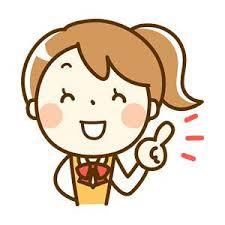 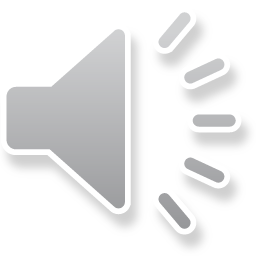 [Speaker Notes: 学習プログラムと呼ばれるものには，大まかに３つの種類があります。
左端から，施設や組織全体で一年間に実施する事業計画全体を示した，
「年間事業計画」，
次に真ん中に示した，実施する一つ一つの事業の計画を示した「個別事業計画」，
そして，最後に，各回の当日の運営方法や学習展開方法などを詳しく表したものが
「実施計画」です。]
個別事業計画（＝学習プログラム）
個々の事業ごとに
作成される運営計画
例えば・・・親の力をまなびあうセミナー
ボランティアセミナー
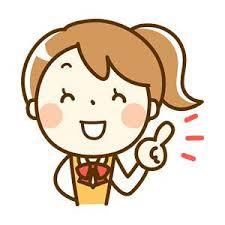 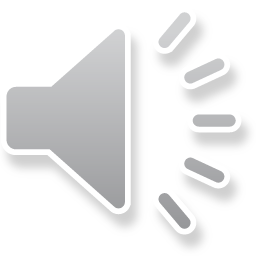 [Speaker Notes: 今回の研修は，皆さんが実施される一つ一つの事業の質的な充実を図ることを
ねらいとしていますので，これら３つの学習プログラムのうち，「個別事業計画」について，グループで検討しながら作成します。
今後，本研修内では，この「個別事業計画」のことを「学習プログラム」と呼んでいくこととします。

これで「学習プログラム」とは何かという説明を終わります。]
参考資料
(1)山川肖美・志々田まなみ編（平成22･23年）
　「生涯学習振興・社会教育関係職員等研修初級研修資料」

(2)廣瀬隆人・澤田実・林義樹・小野美津子著（2000）
　「生涯学習支援のための参加型学習のすすめ方」

(3)広島県立生涯学習センターホームページ
　「指導者・支援者向け情報　事業・学習プログラム作成　
　　事業・学習プログラムの作り方」
　　（ https://www.pref.hiroshima.lg.jp/site/center/sien-jissenn-jigyou20tsukurikata.html ）